Section 5.3  The Fundamental Theorem of Calculus
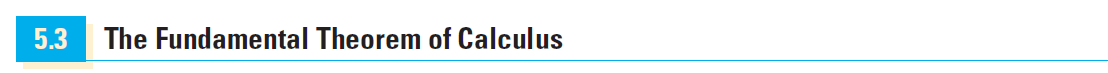 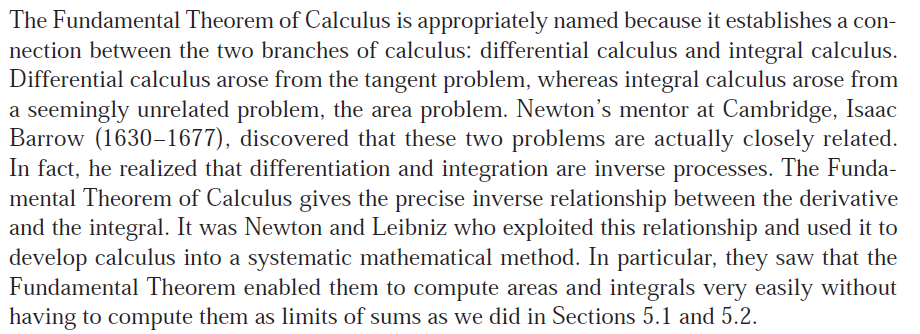 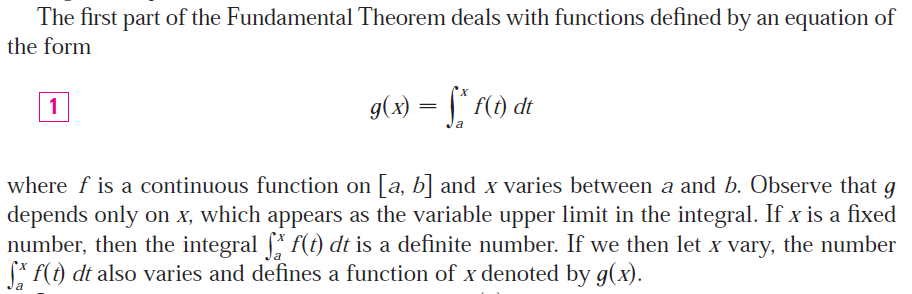 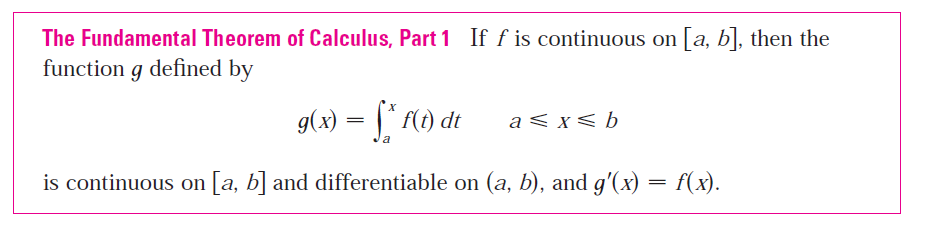 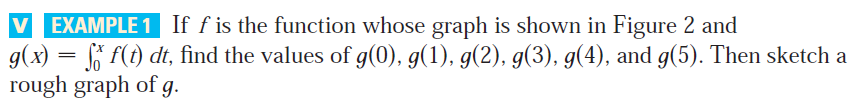 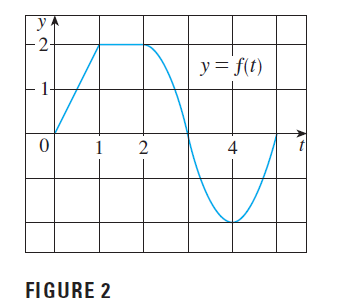 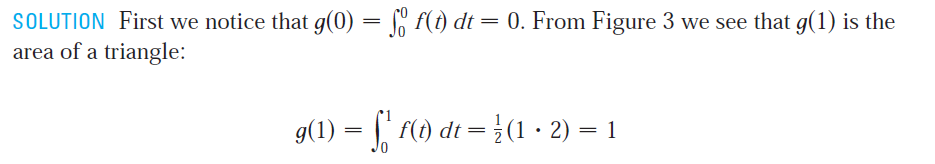 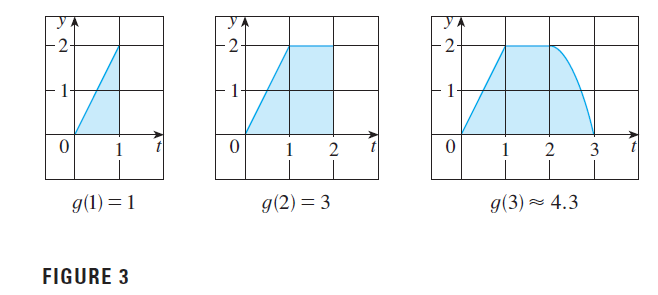 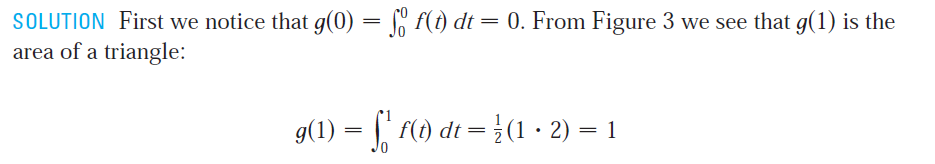 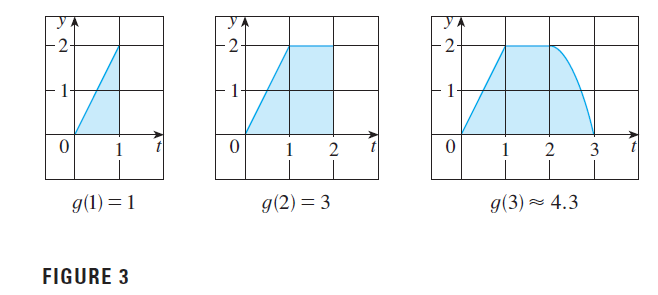 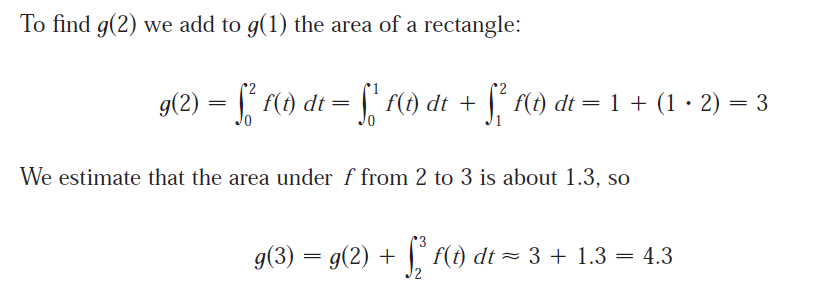 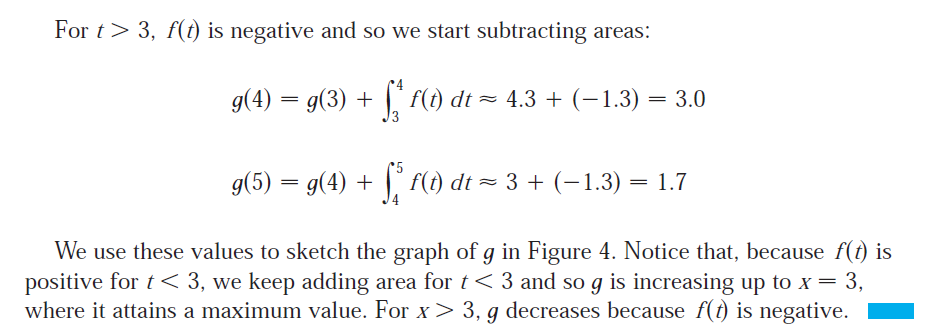 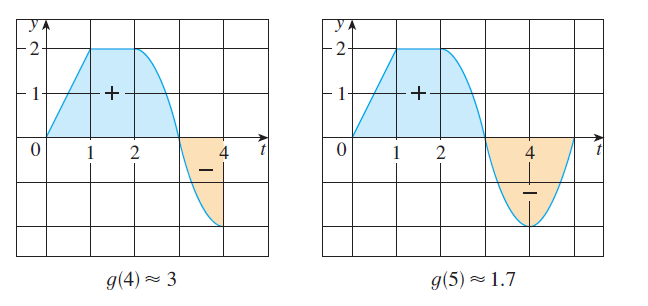 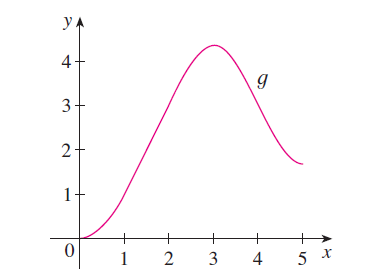 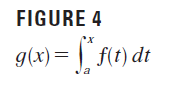 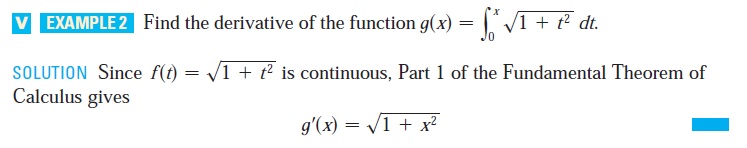 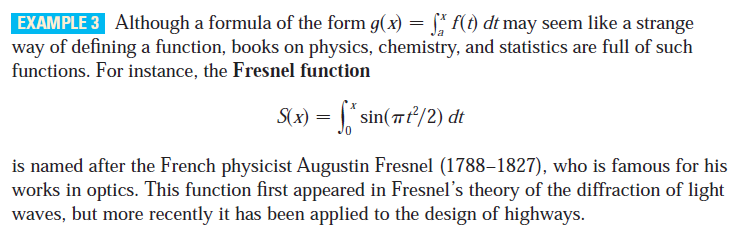 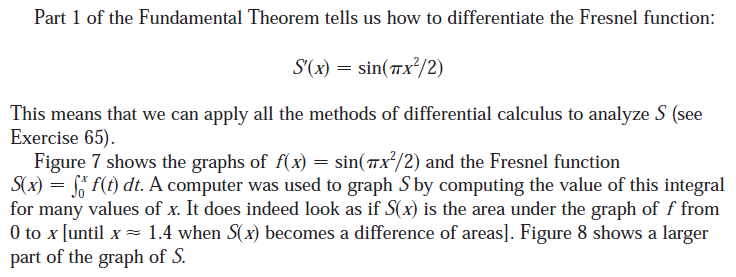 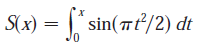 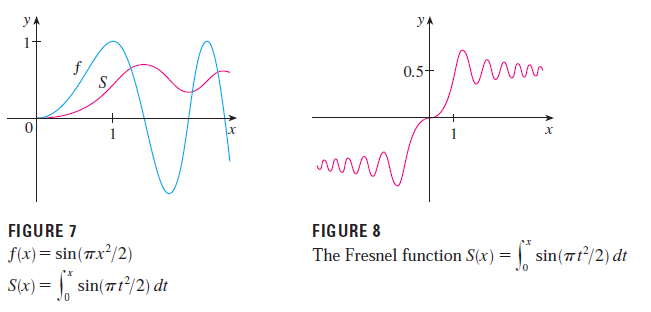 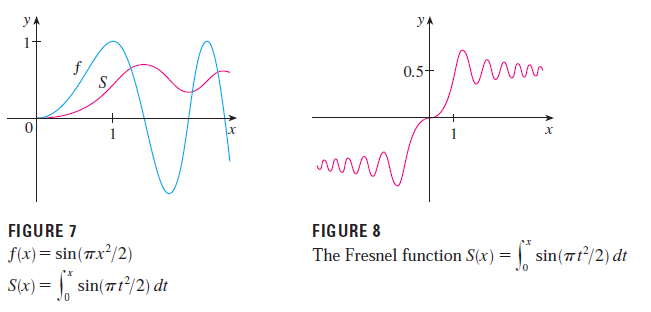 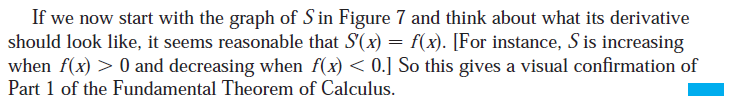 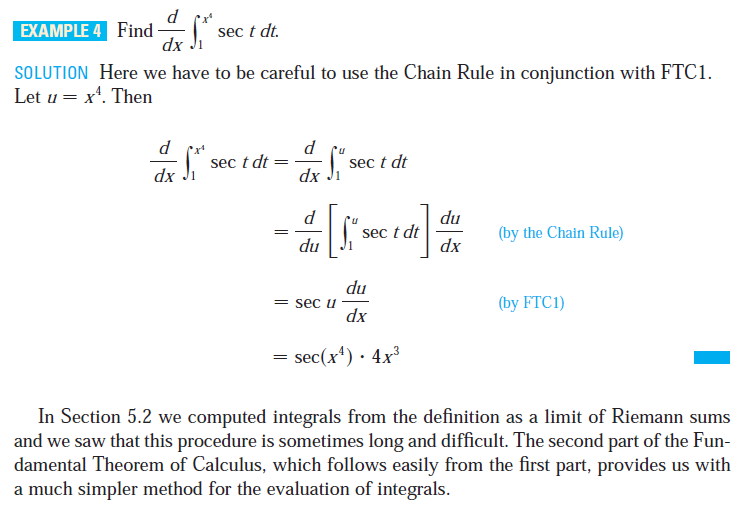 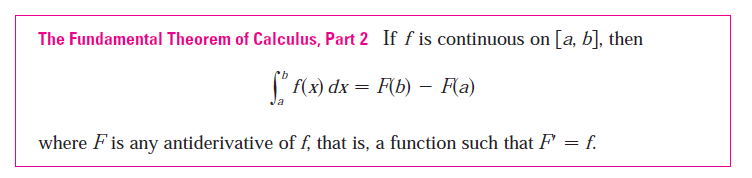 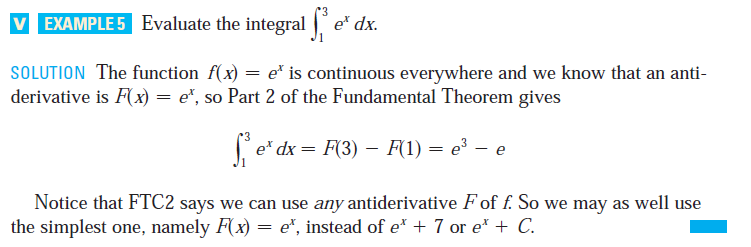 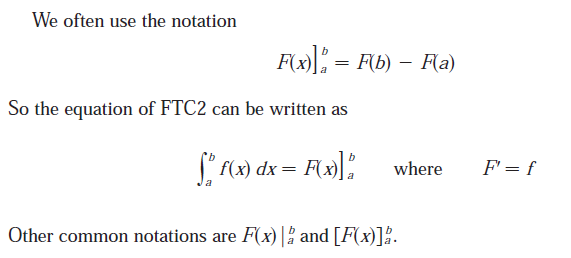 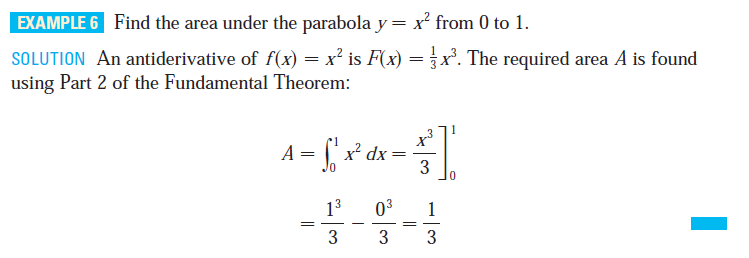 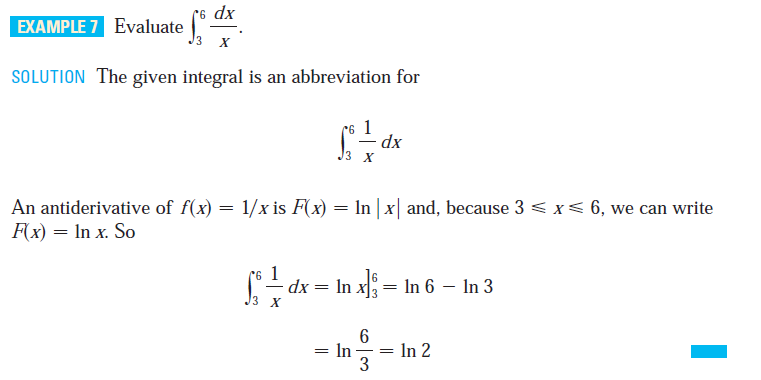 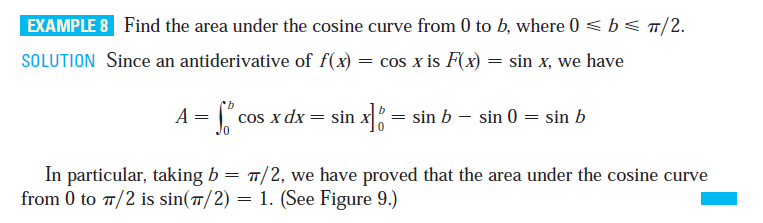 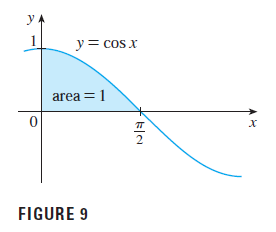 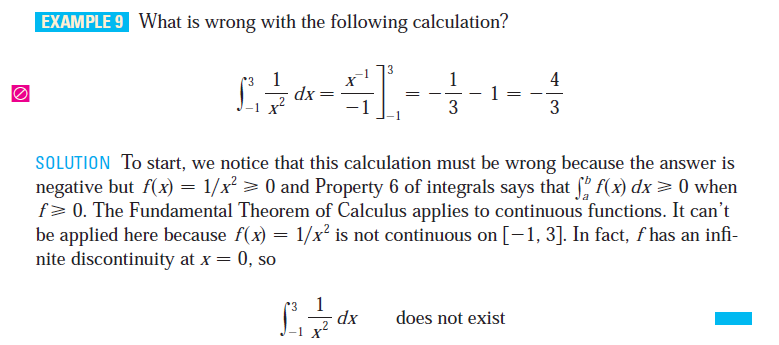 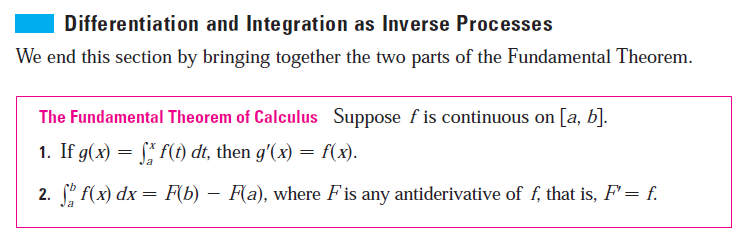